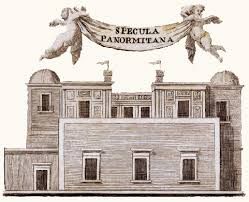 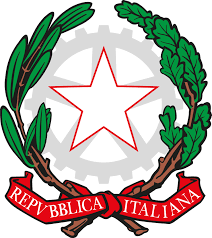 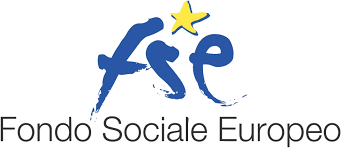 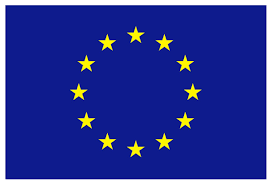 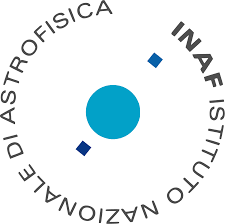 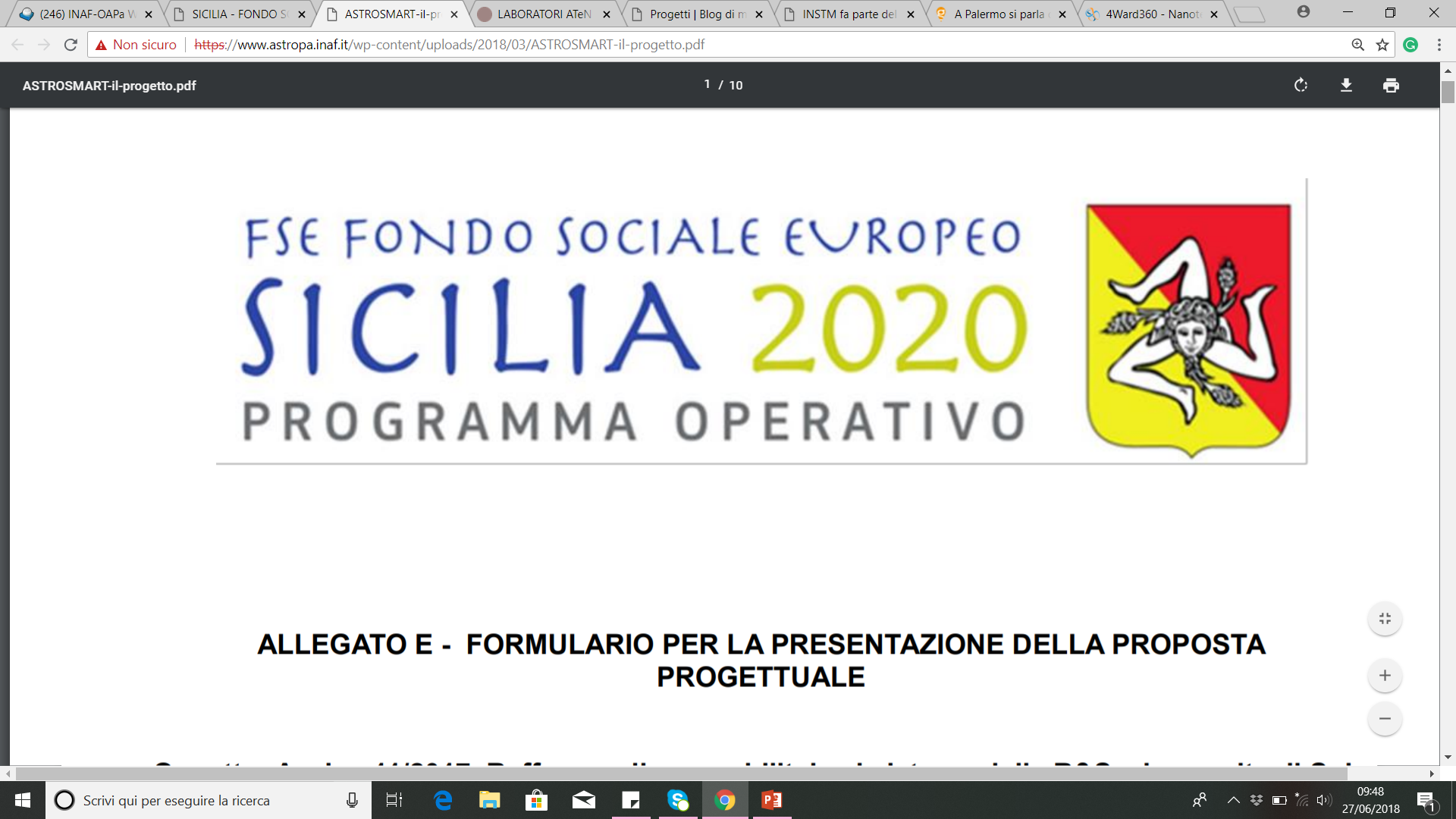 THE ASTROSMART PROJECT
AN EXPERIMENT OF SCIENTIFIC TOURISM 

 INAF – OAPa

Istituto Nazionale di Astrofisica 
Osservatorio Astronomico di Palermo «Giuseppe S. Vaiana»
The Hitchhiker’s Guide to the Galaxy
San Donato in Poggio, 11-13 July 2018
Giulia Amodeo INAF - OAPa
Since March 2018 the INAF - Astronomical Observatory of Palermo has implemented a project, financed by the Sicilian Region,European Social Fund 2014 – 2020
TO
strengthen employability in the research and development system and the birth of research spin-offs in Sicily
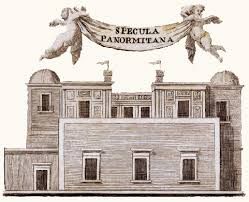 The Hitchhiker’s Guide to the Galaxy
San Donato in Poggio, 11-13 July 2018
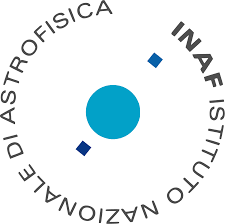 Giulia Amodeo INAF - OAPa
What is the context where this initiative fits in?
WHY NOW?
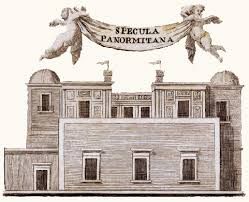 The Hitchhiker’s Guide to the Galaxy
San Donato in Poggio, 11-13 July 2018
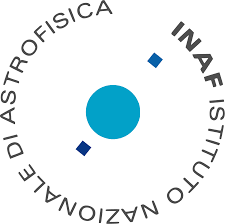 Giulia Amodeo INAF - OAPa
2015
Palazzo dei Normanni – UNESCO World Heritage Site
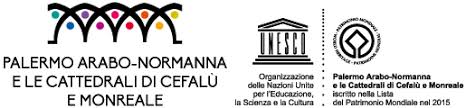 Focus on Museo 
della Specola 
re-opening within 2018
2018Palermo: Italian Capital of Culture
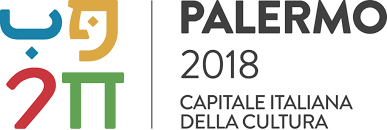 More opportunities to promote alternative cultural activities
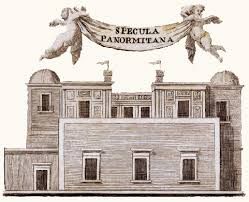 The Hitchhiker’s Guide to the Galaxy
San Donato in Poggio, 11-13 July 2018
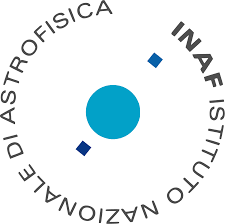 Giulia Amodeo INAF - OAPa
THE PROJECT “ASTROSMART”
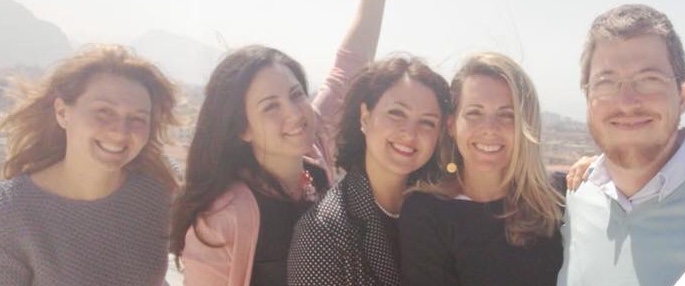 The five scholarship holders currently engaged in this experience for 18 months
 have different educational backgrounds and skills
Interdisciplinary projects and results
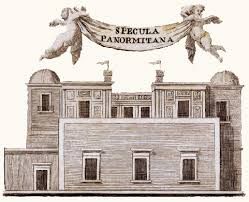 The Hitchhiker’s Guide to the Galaxy
San Donato in Poggio, 11-13 July 2018
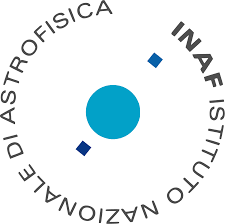 Giulia Amodeo INAF - OAPa
THE EDUCATIONAL PATH
Taught class

management
communication 
experimentation of innovative fruition methodologies of cultural heritage
organization of promotional events
communication and relations with the territory
marketing of scientific cultural heritage
business planning
market analysis
marketing administration
finance, intellectual protection and certification
access to public and private funds
coordination and management of European projects
Learning on the job
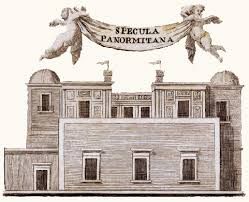 The Hitchhiker’s Guide to the Galaxy
San Donato in Poggio, 11-13 July 2018
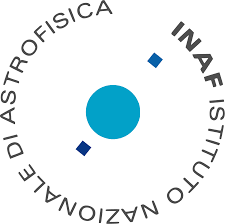 Giulia Amodeo INAF - OAPa
Achieved projects
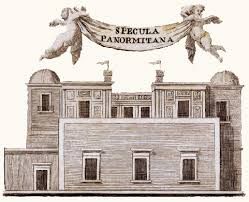 The Hitchhiker’s Guide to the Galaxy
San Donato in Poggio, 11-13 July 2018
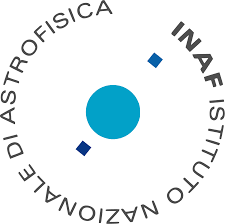 Giulia Amodeo INAF - OAPa
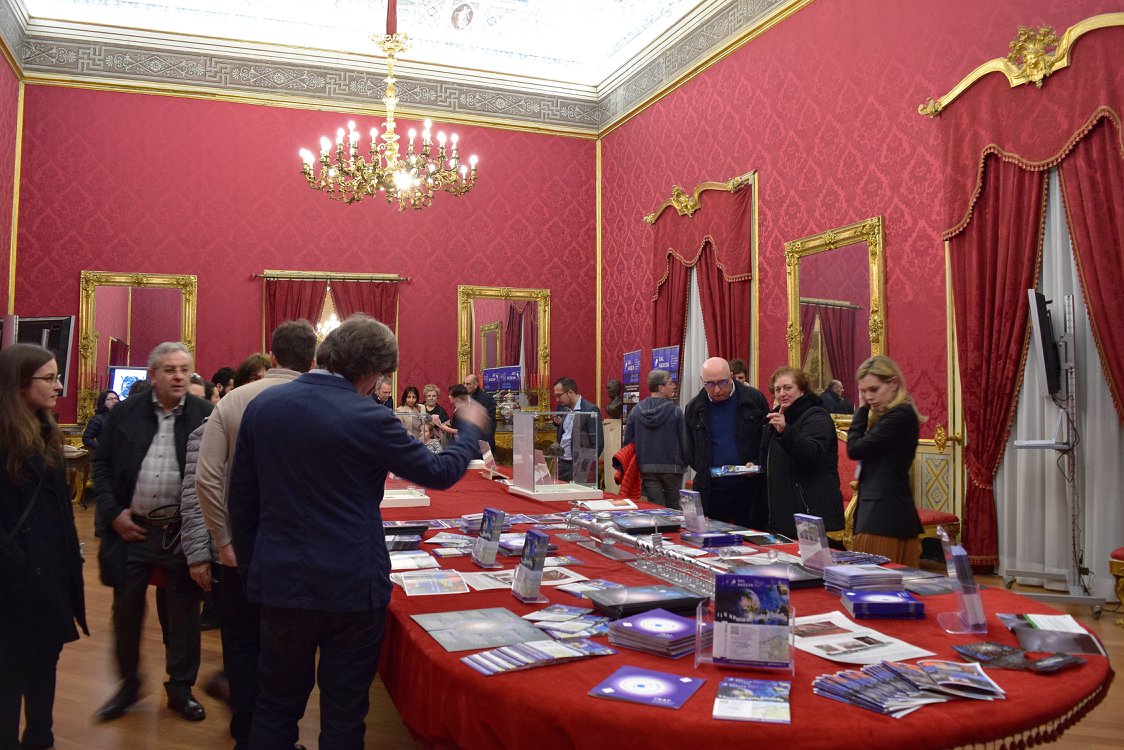 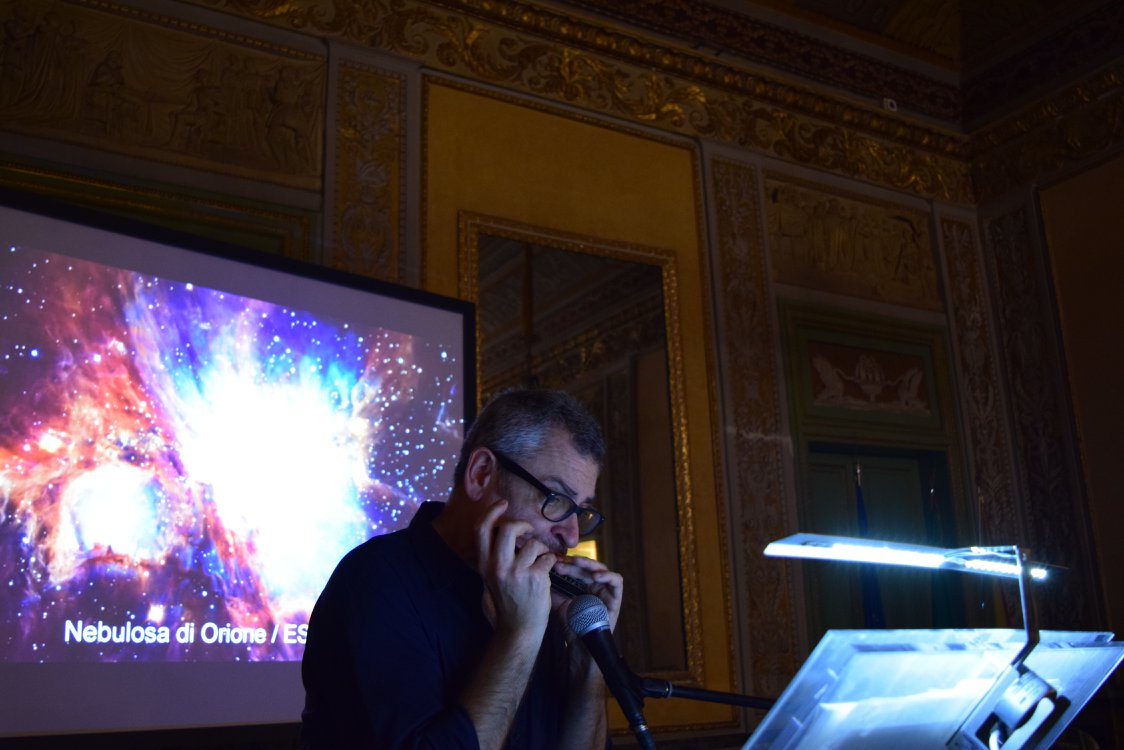 NOTTE BIANCA DELL’UNESCO
 

20.000 citizens and tourists visited 
for free the Palazzo dei Normanni
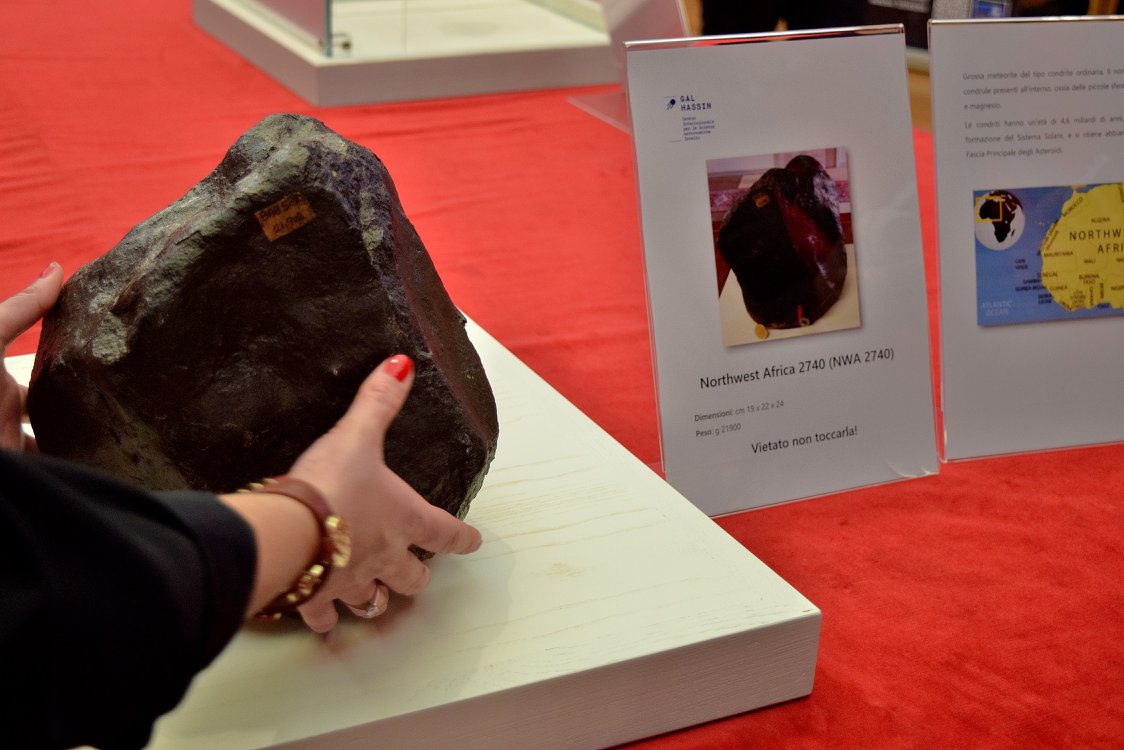 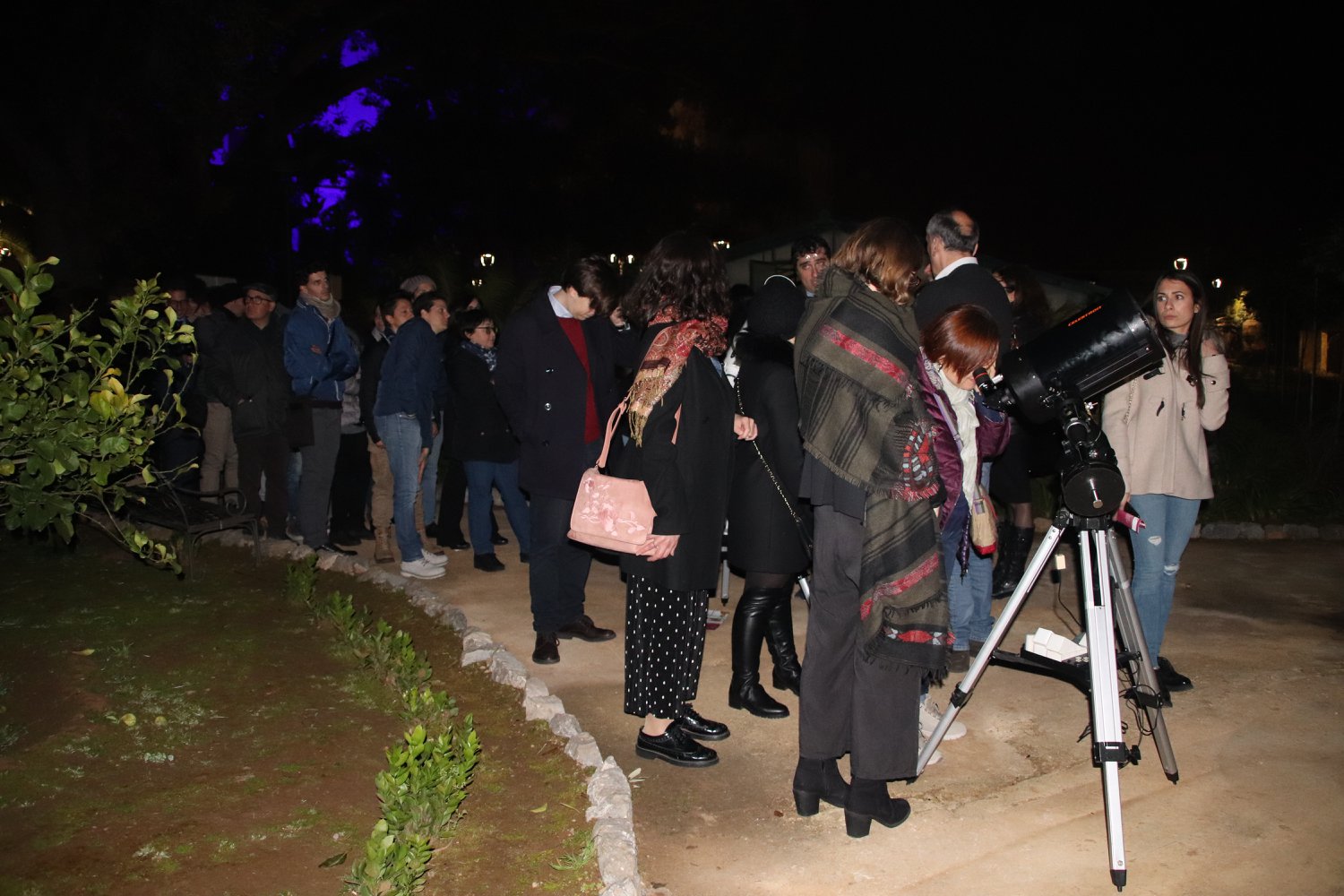 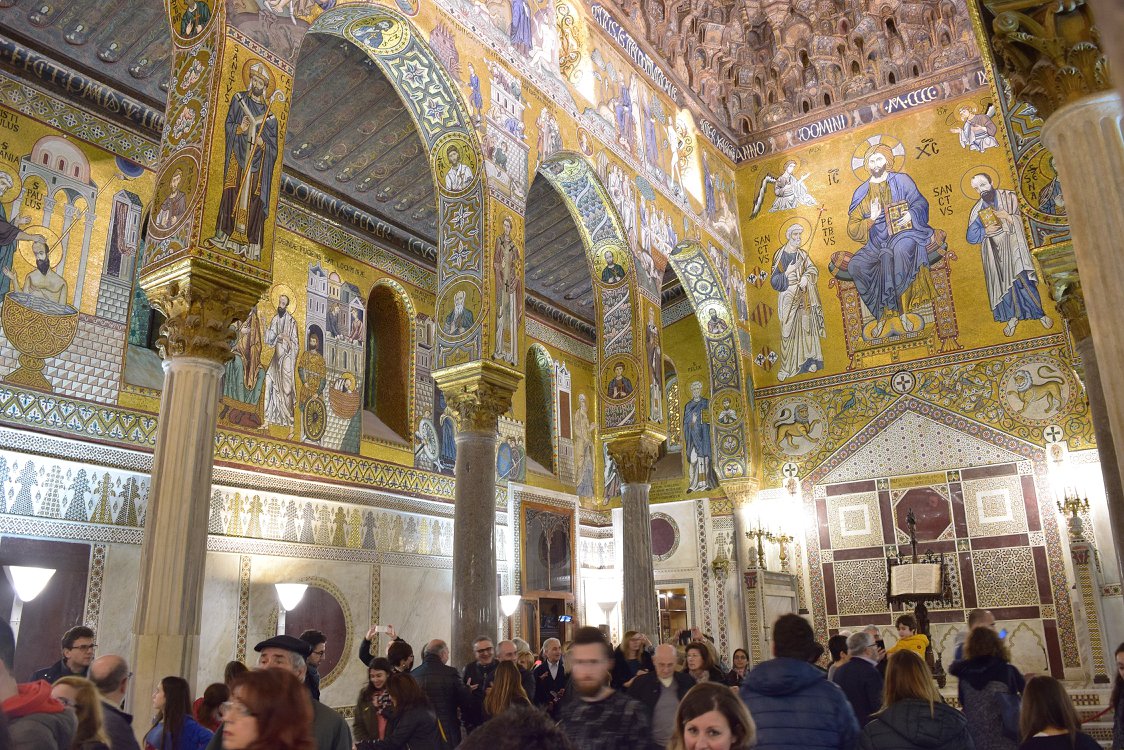 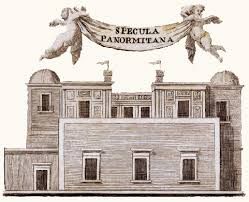 The Hitchhiker’s Guide to the Galaxy
San Donato in Poggio, 11-13 July 2018
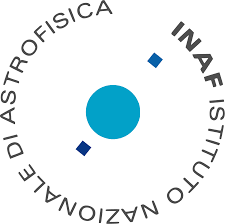 Giulia Amodeo INAF - OAPa
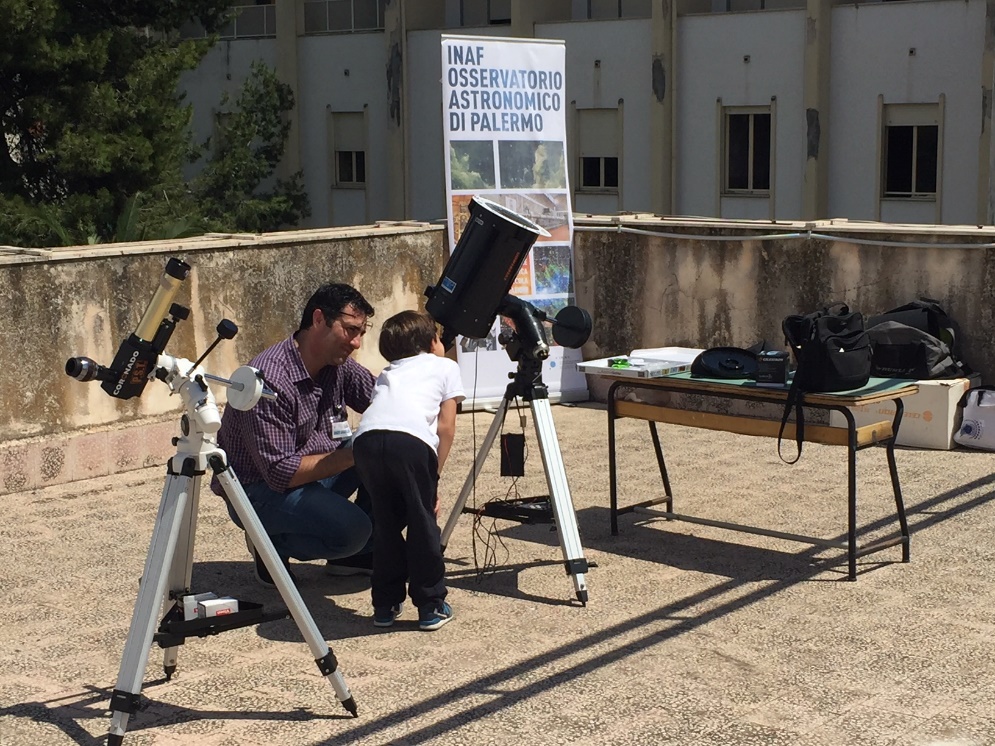 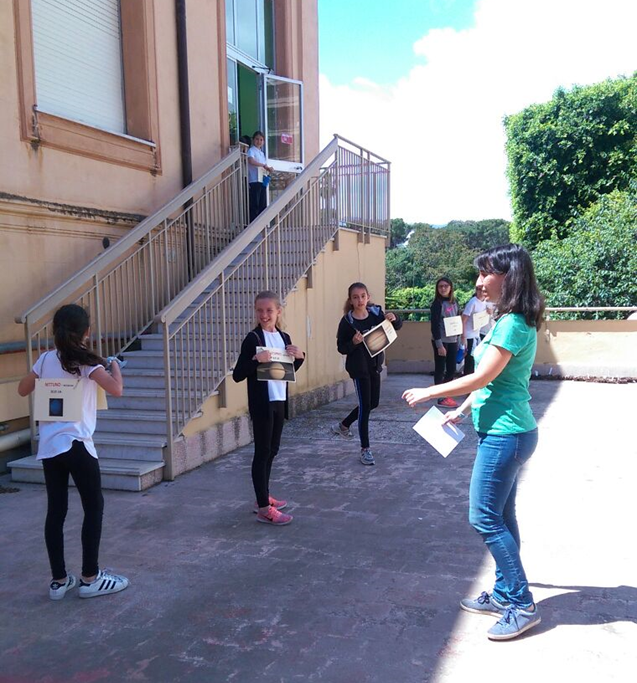 INTERNATIONAL SCHOOL PALERMO
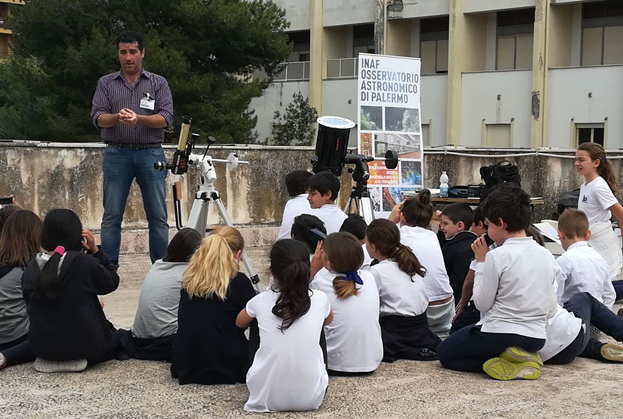 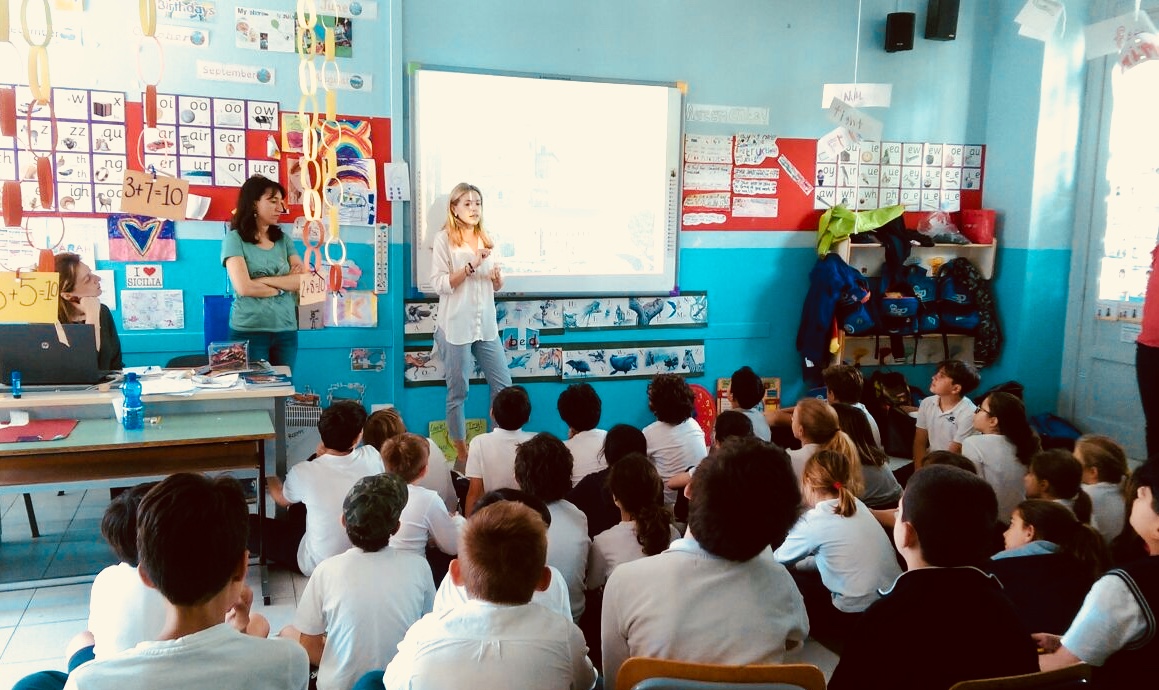 100 students from Primary to High School for one full day, enjoyed astrophysics subject through conference, educational workshops and solar observations
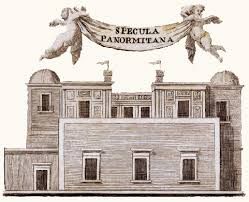 The Hitchhiker’s Guide to the Galaxy
San Donato in Poggio, 11-13 July 2018
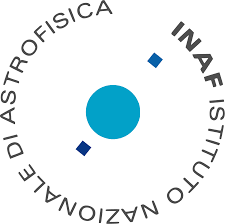 Giulia Amodeo INAF - OAPa
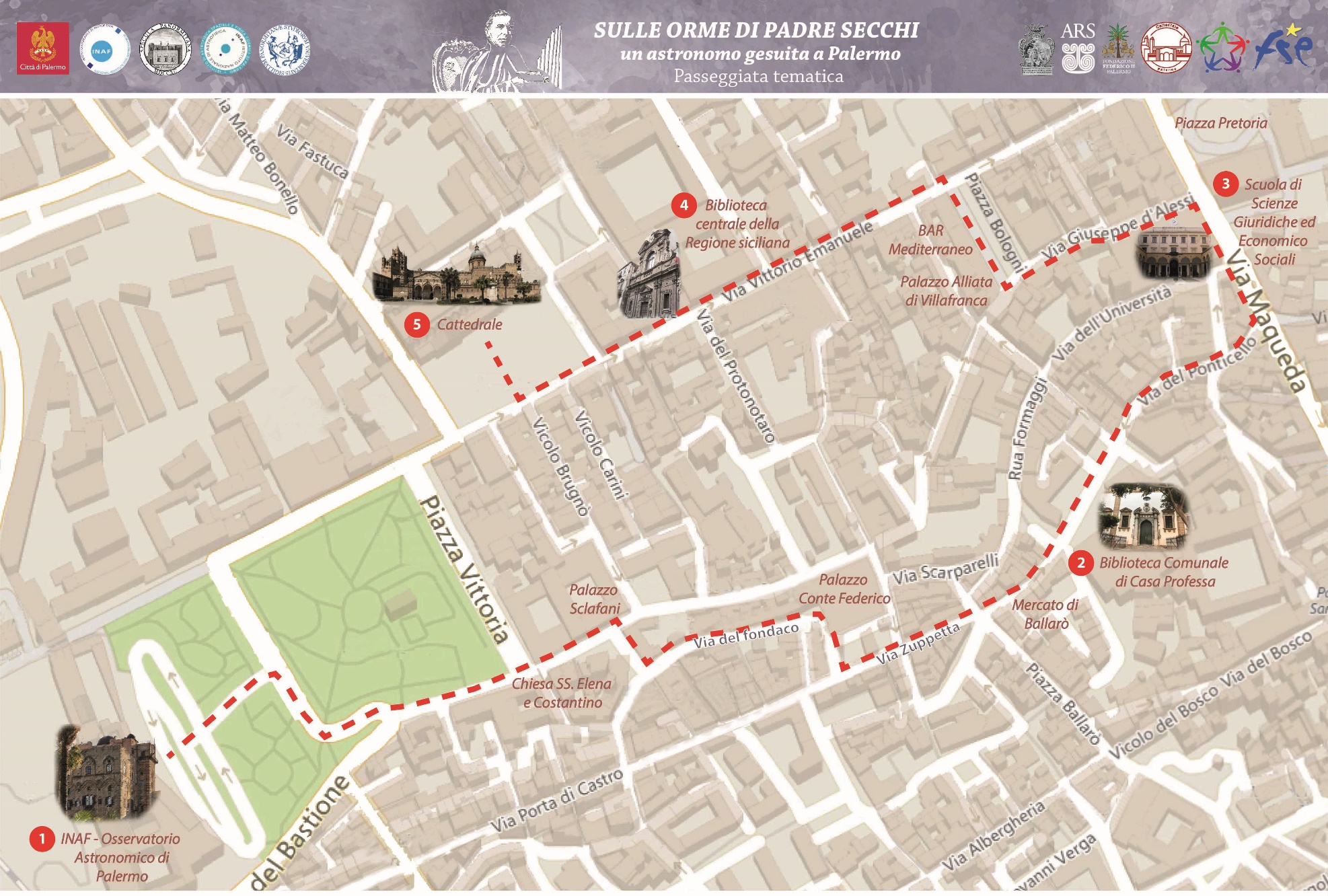 HISTORY WALK

In the footstep of Father Secchi:
A Jesuit astronomer in Palermo
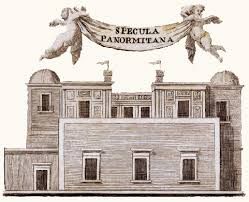 The Hitchhiker’s Guide to the Galaxy
San Donato in Poggio, 11-13 July 2018
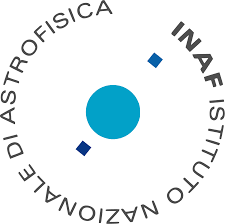 Giulia Amodeo INAF - OAPa
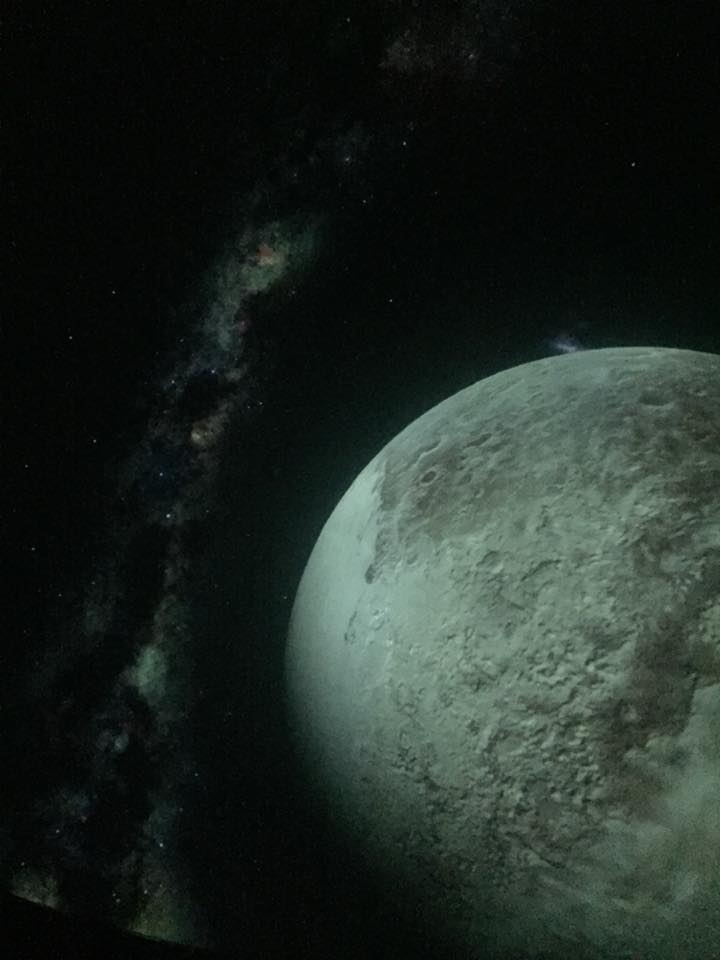 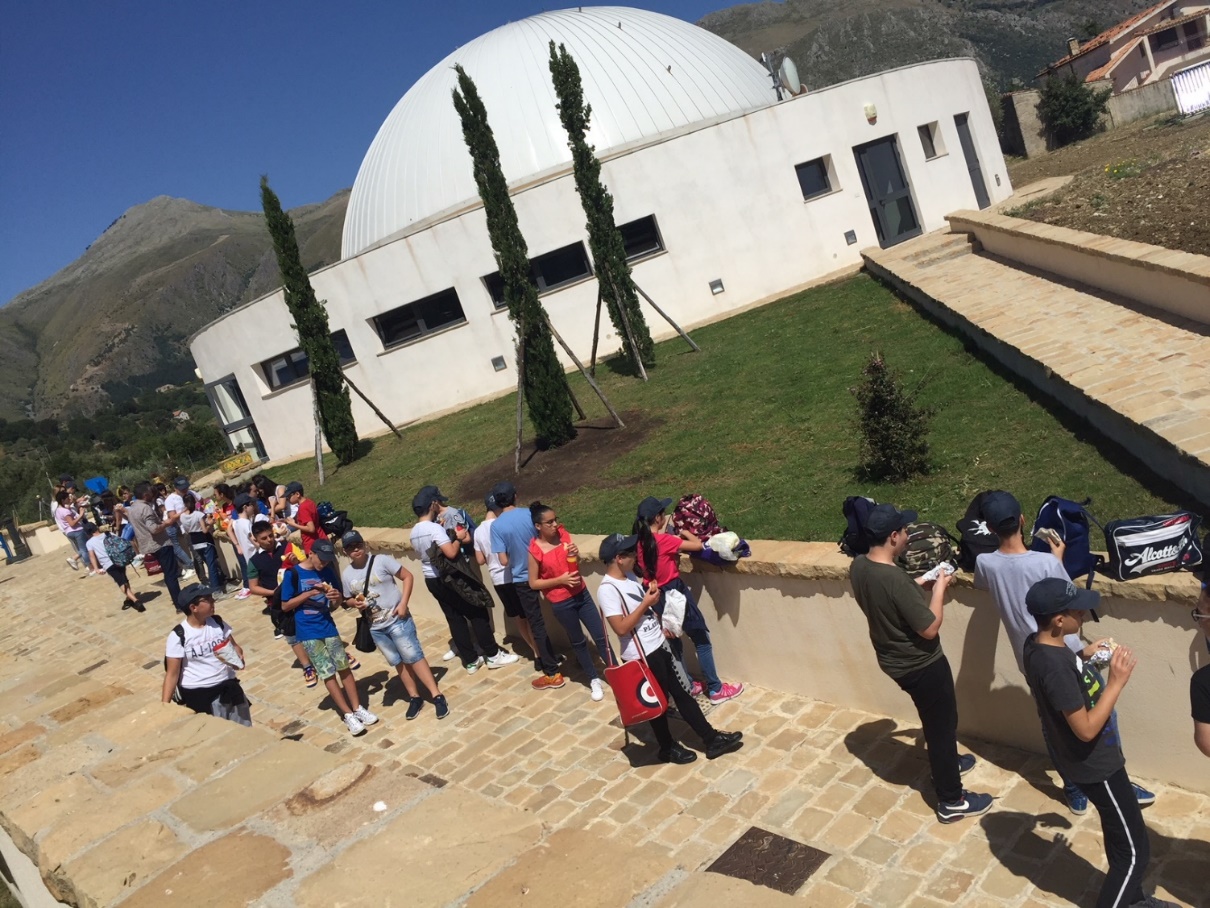 INTERNATIONAL CENTRE FOR ASTRONOMICAL SCIENCES – GAL HASSIN, ISNELLO (PA)


Internship
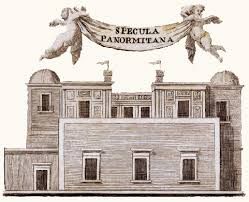 The Hitchhiker’s Guide to the Galaxy
San Donato in Poggio, 11-13 July 2018
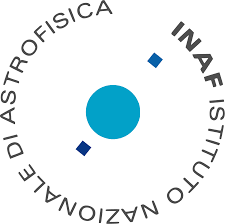 Giulia Amodeo INAF - OAPa
ONGOING projects
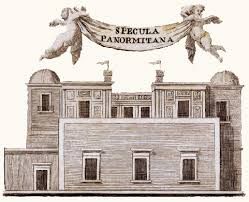 The Hitchhiker’s Guide to the Galaxy
San Donato in Poggio, 11-13 July 2018
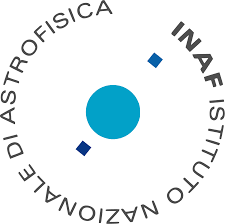 Giulia Amodeo INAF - OAPa
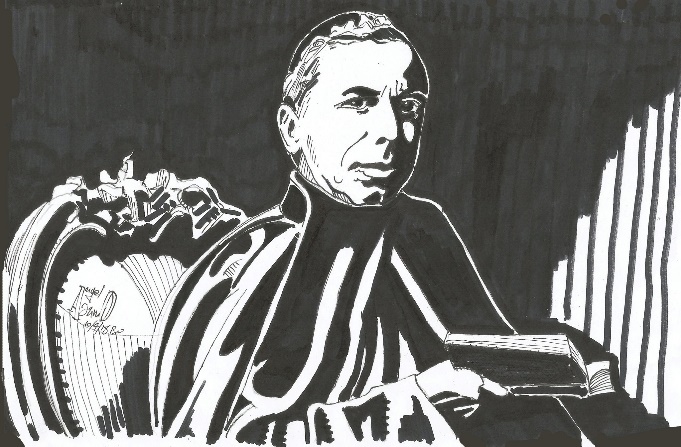 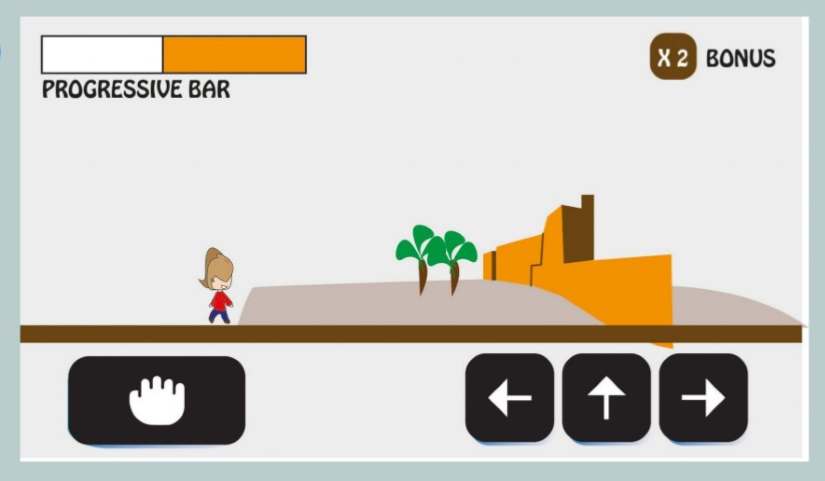 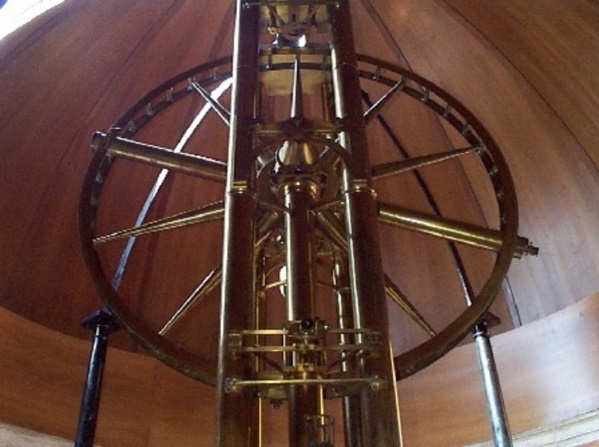 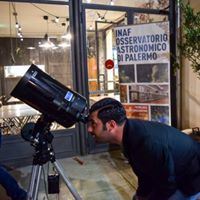 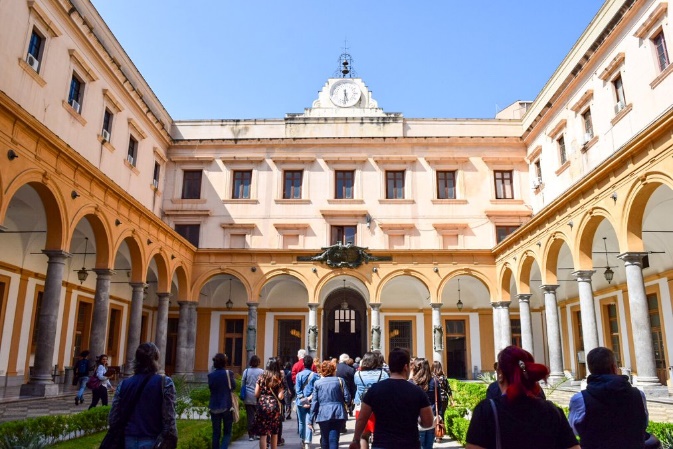 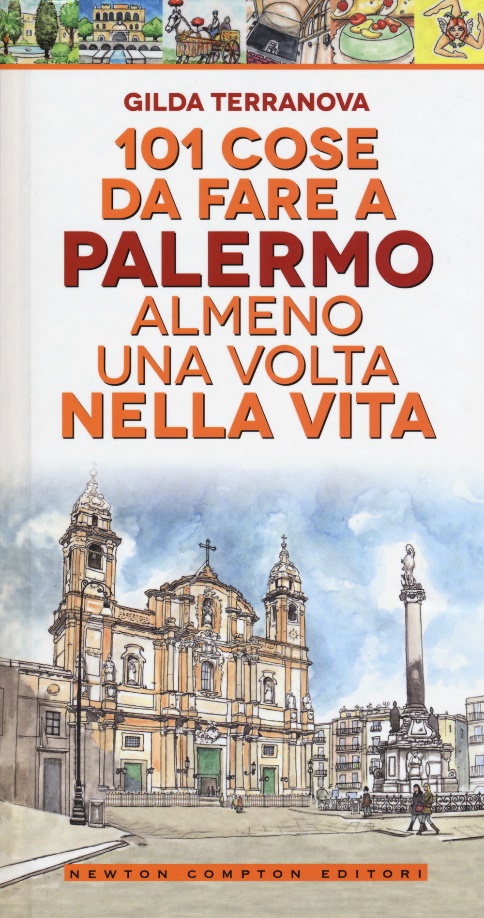 Game design about Museo della Specola
App design about Padre Angelo Secchi  walking tour
Writing and publishing a Palermo guide with some astronomical tours
Breaking through the walls in cultural heritage enjoyment
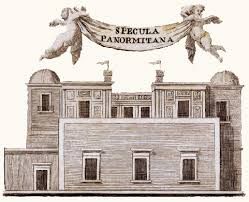 The Hitchhiker’s Guide to the Galaxy
San Donato in Poggio, 11-13 July 2018
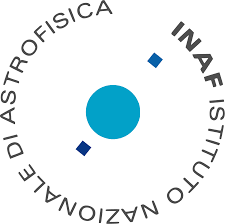 Giulia Amodeo INAF - OAPa
PROVINCE and regional ITINERARIES
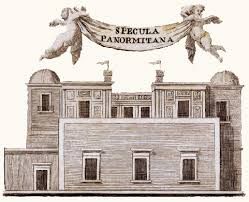 The Hitchhiker’s Guide to the Galaxy
San Donato in Poggio, July, 11st – 13rd 2018
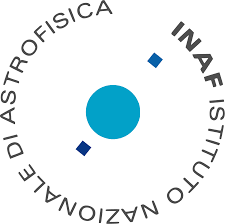 Giulia Amodeo INAF - OAPa
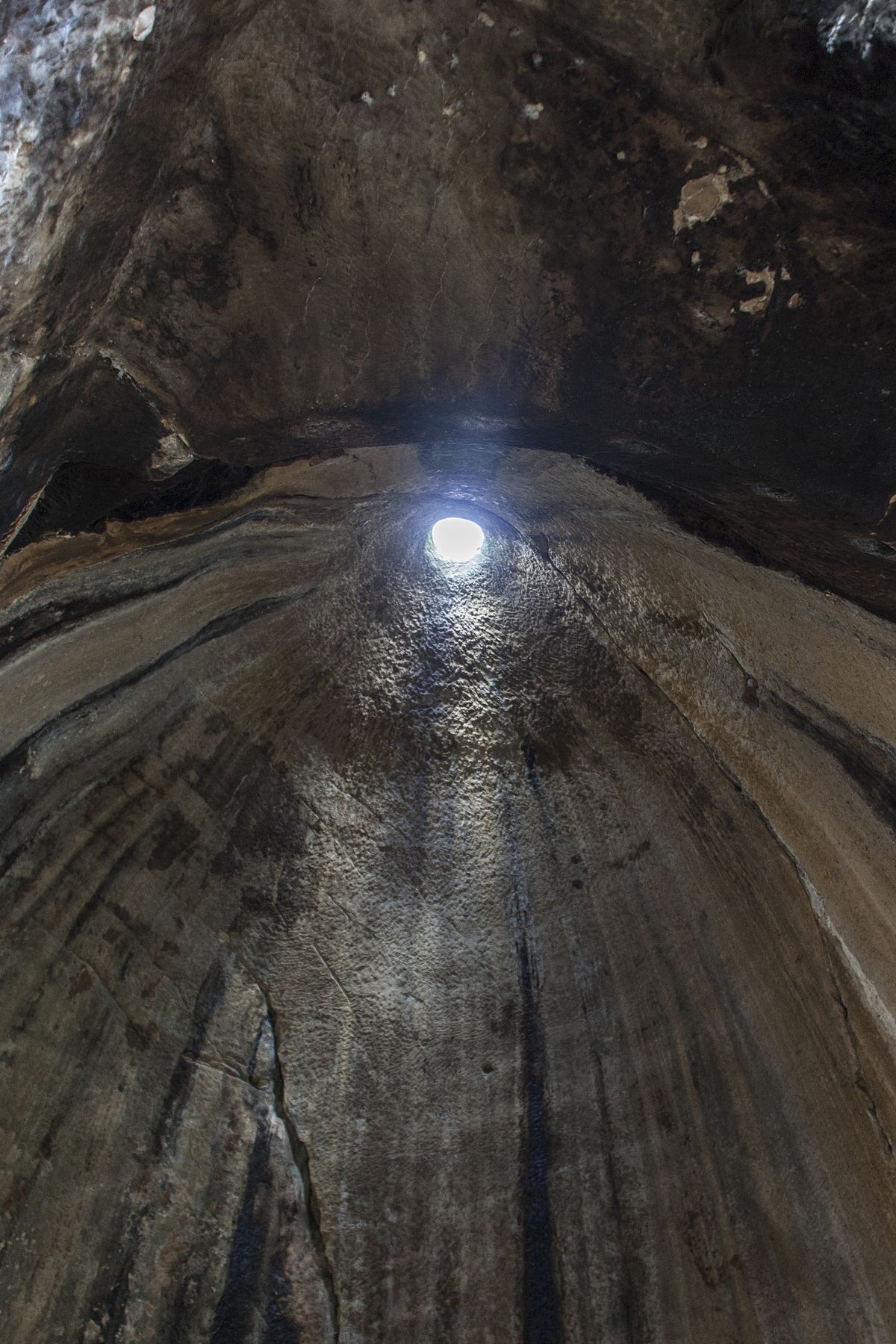 Gurfa caves, Alia (PA)
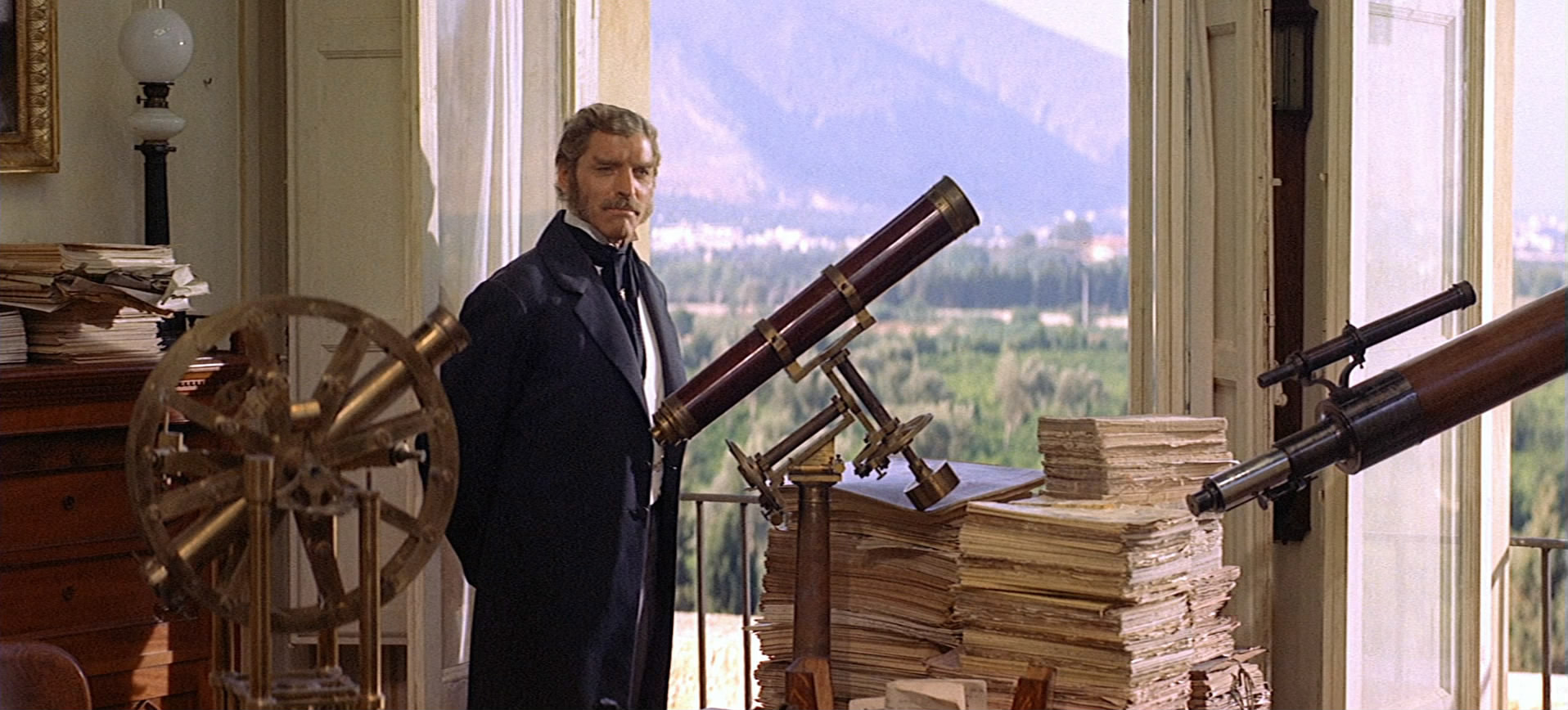 GATTOPARDO, Luchino Visconti
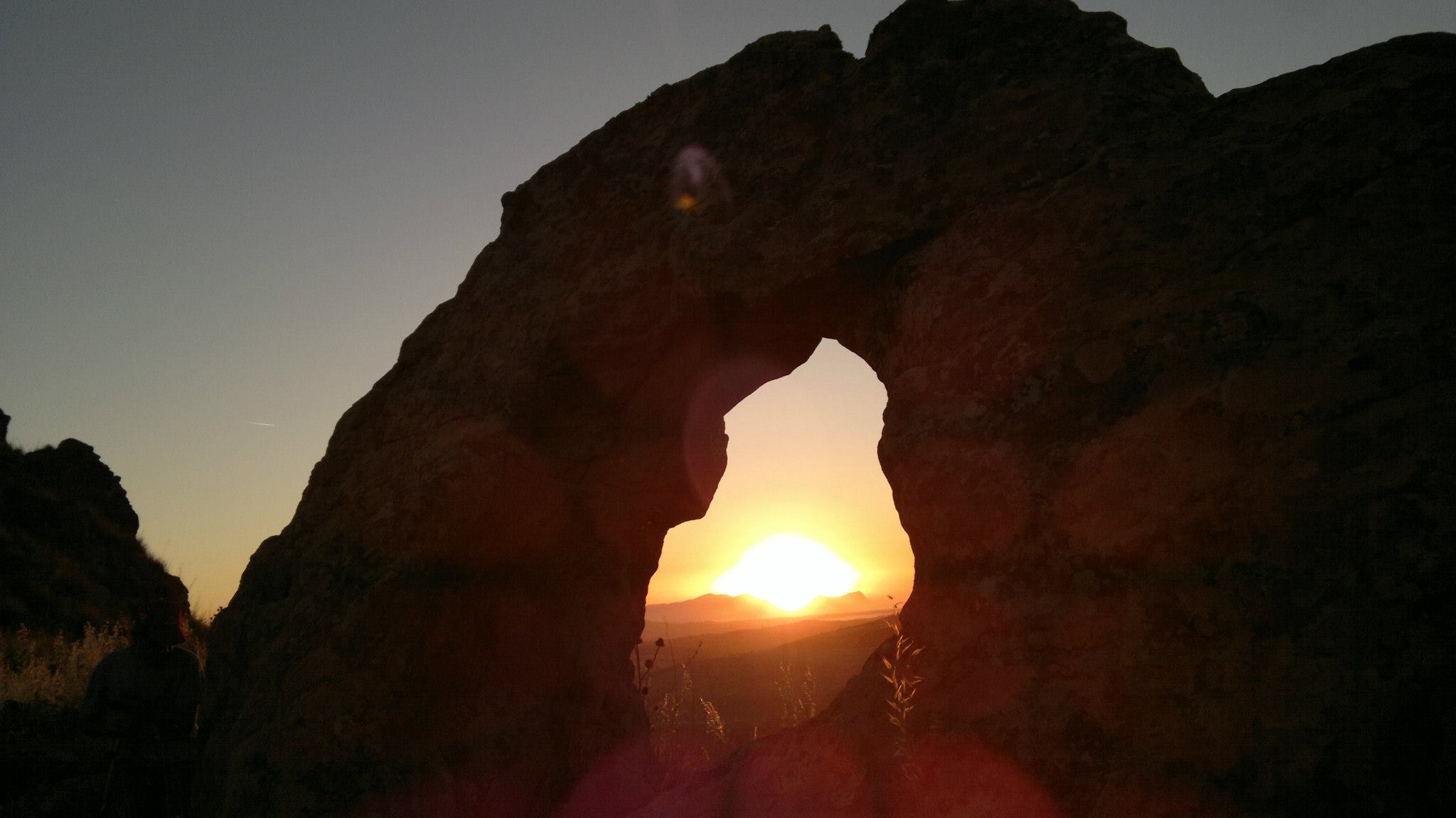 «I Campanari», Monte Iato (PA)
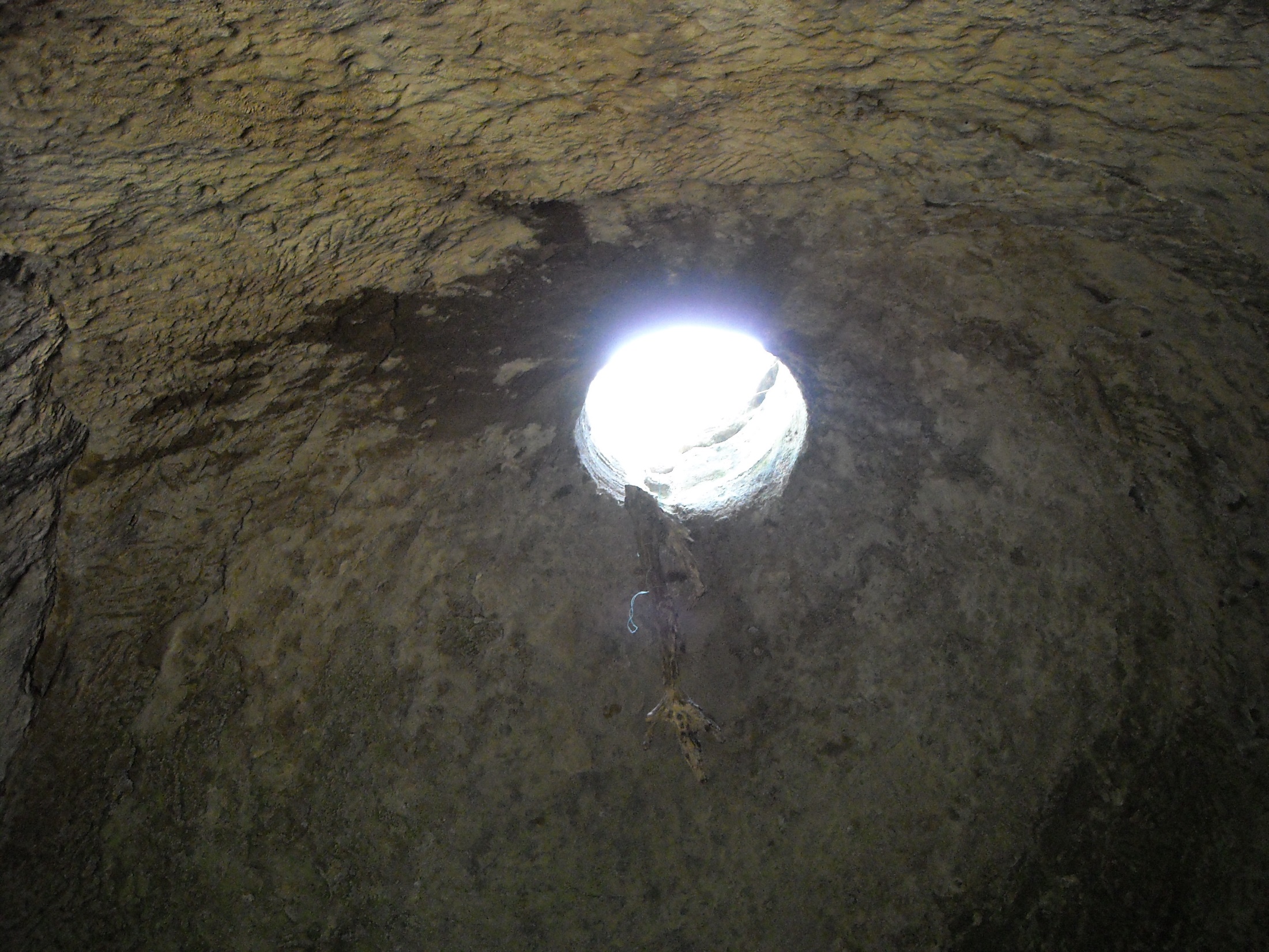 Tholoi, Monte Raitano (PA)
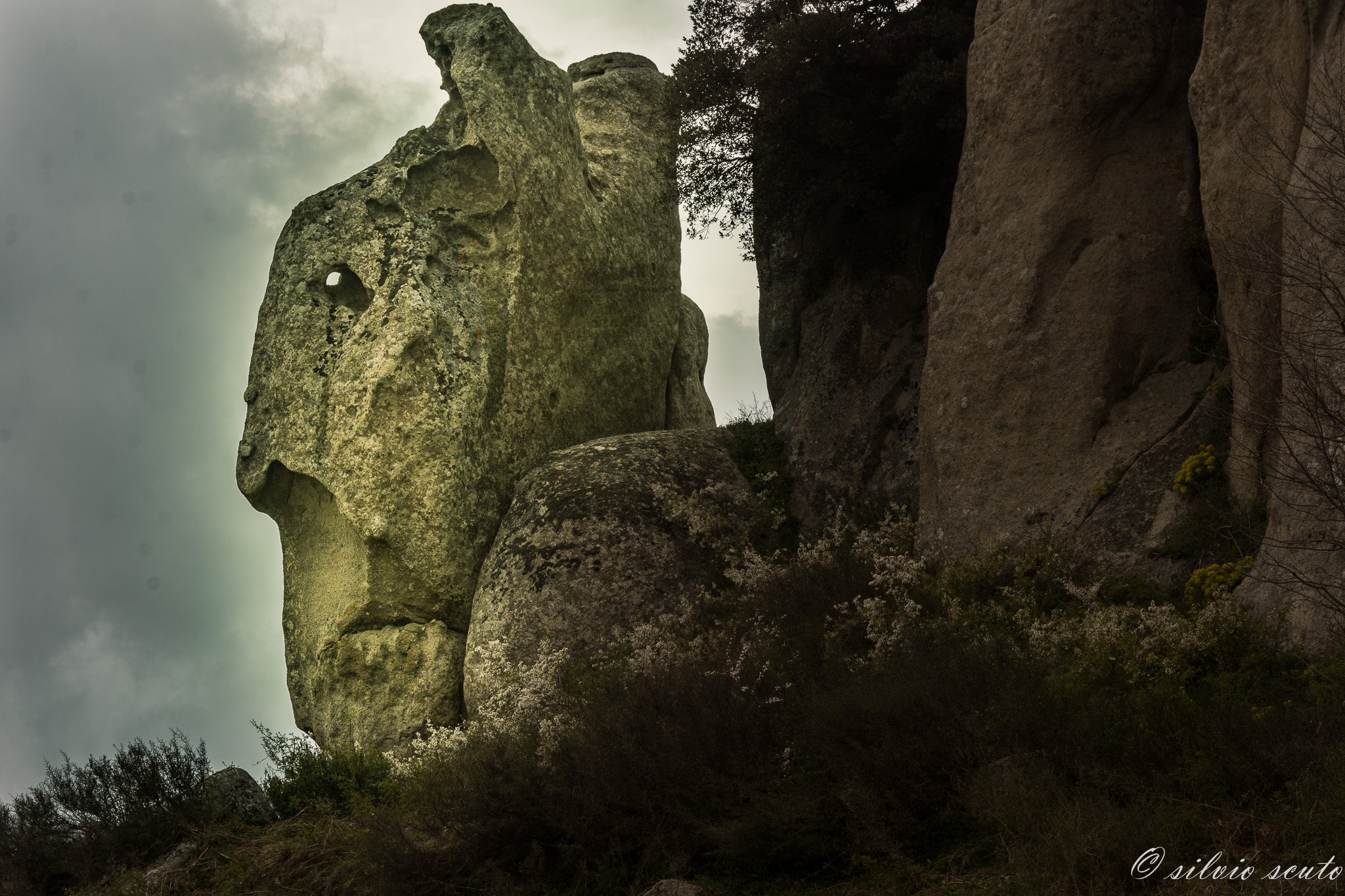 Argimusco tableland:
 the Priest (ME)
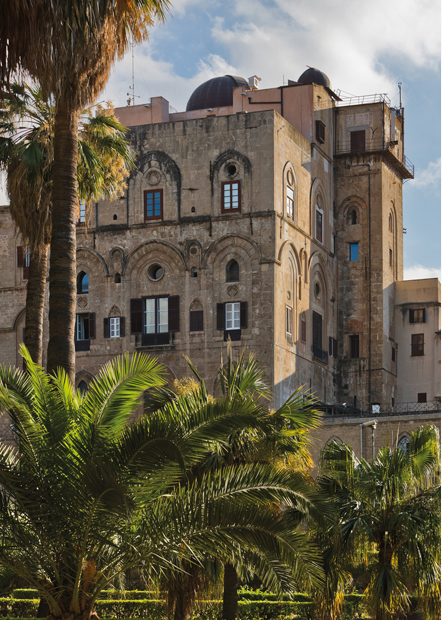 Astronomical Observatory, Palermo
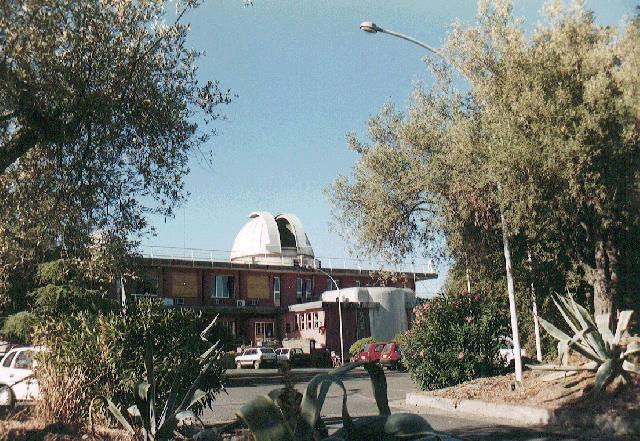 Astronomical Observatory, Catania
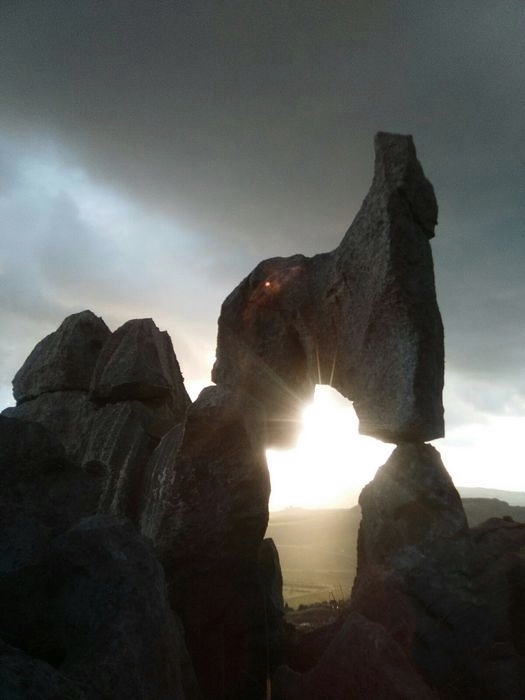 The stone-calendar, Castellammare del Golfo (TP)
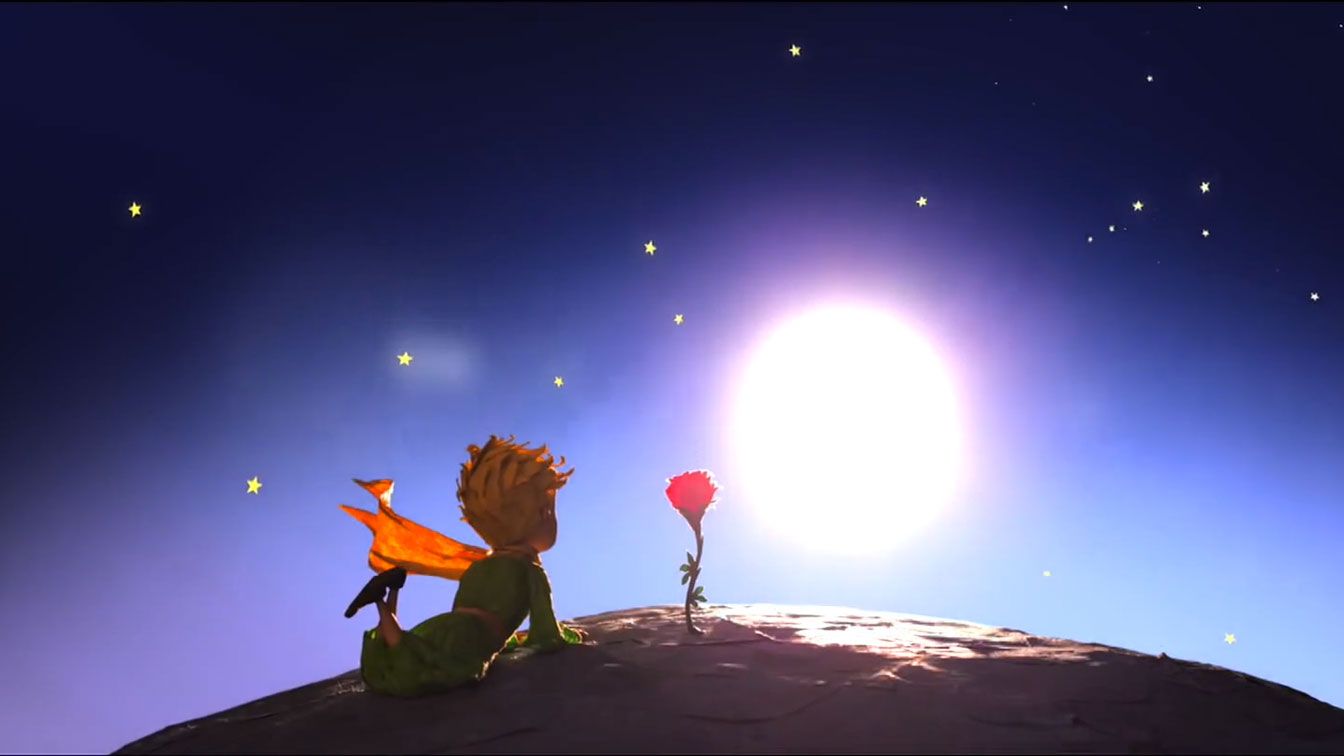 OUR FUTURE AFTER ASTROSMART….
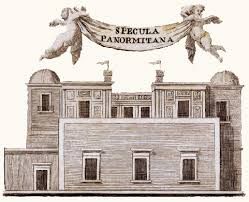 The Hitchhiker’s Guide to the Galaxy
San Donato in Poggio, 11-13 July 2018
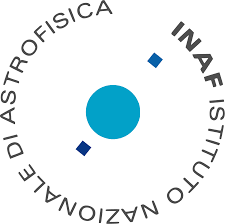 Giulia Amodeo INAF - OAPa
Building up a sustainable and inclusive 
tourist offer that integrates historical heritage 
with natural landscapes through astronomical itinerary
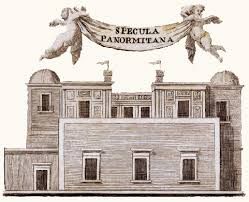 The Hitchhiker’s Guide to the Galaxy
San Donato in Poggio,  11-13 July 2018
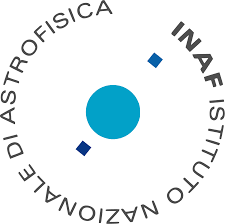 Giulia Amodeo INAF - OAPa
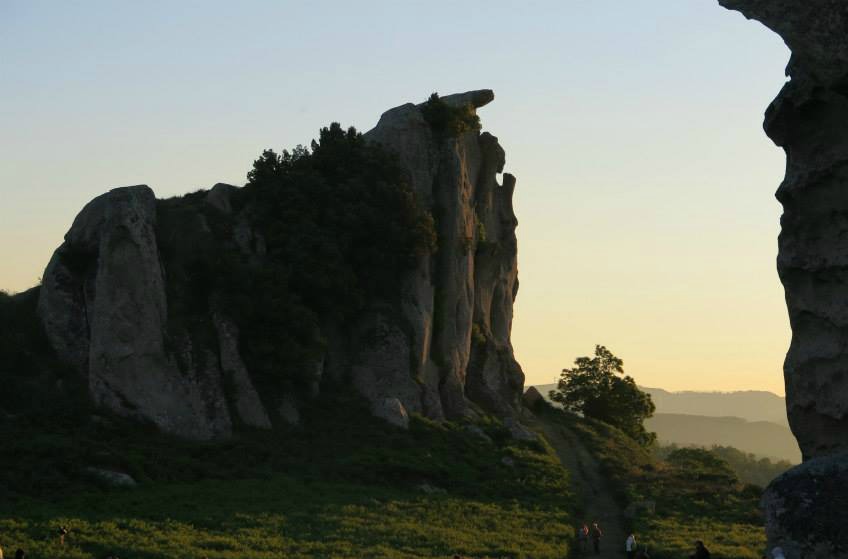 ThANK YOU FOR YOUR KIND ATTENTION
e-mail: gamodeo@astropa.inaf.it
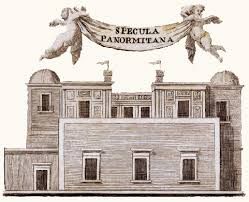 The Hitchhiker’s Guide to the Galaxy
San Donato in Poggio,  11-13July 2018
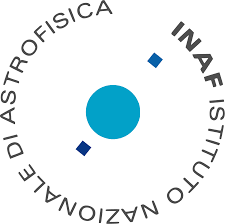 Giulia Amodeo INAF - OAPa